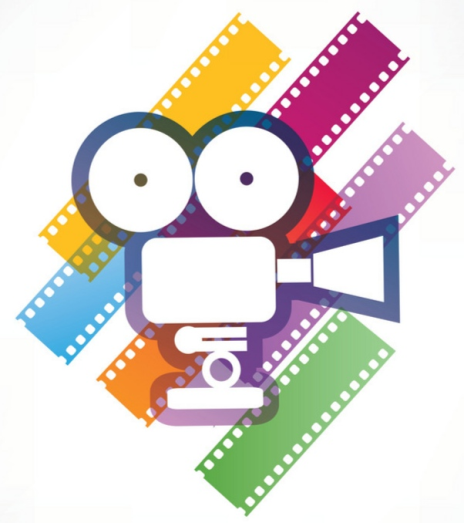 Мультстудия на базе Центра «Точка роста»: цифровые технологии развития художественного творчества детей
Тарасова Любовь Алексеевна, 
педагог дополнительного образования детей СП ДОД «Вдохновение»
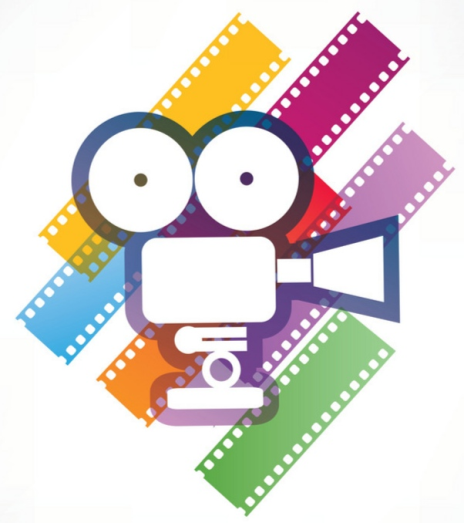 Любимый всеми детьми жанр киноискусства – мультфильмы!
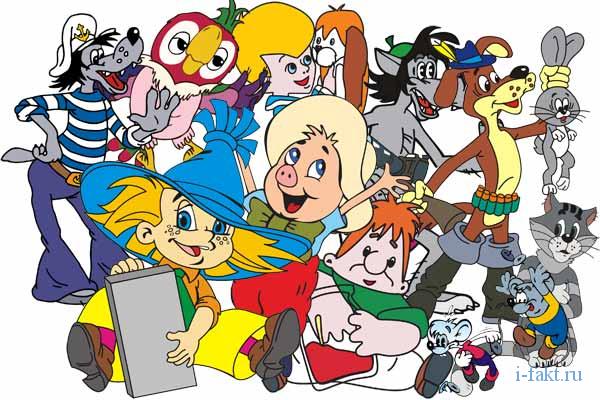 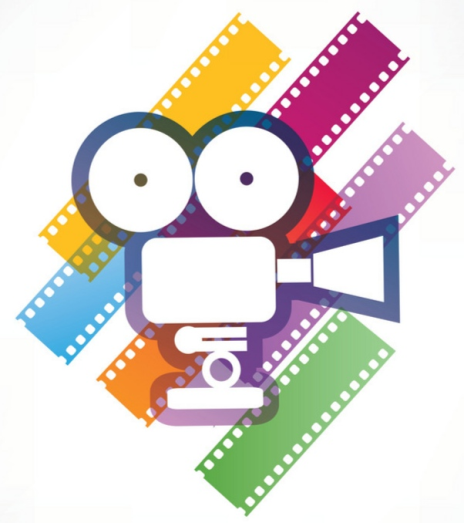 Основная деятельность обучающихся:
создание мультфильмов путем формирования последовательностей отдельных кадров снимков физической реальности, а также, путем непосредственного; создание видео с аудио и текстовым сопровождением в соответствии с поставленной учебной задачей
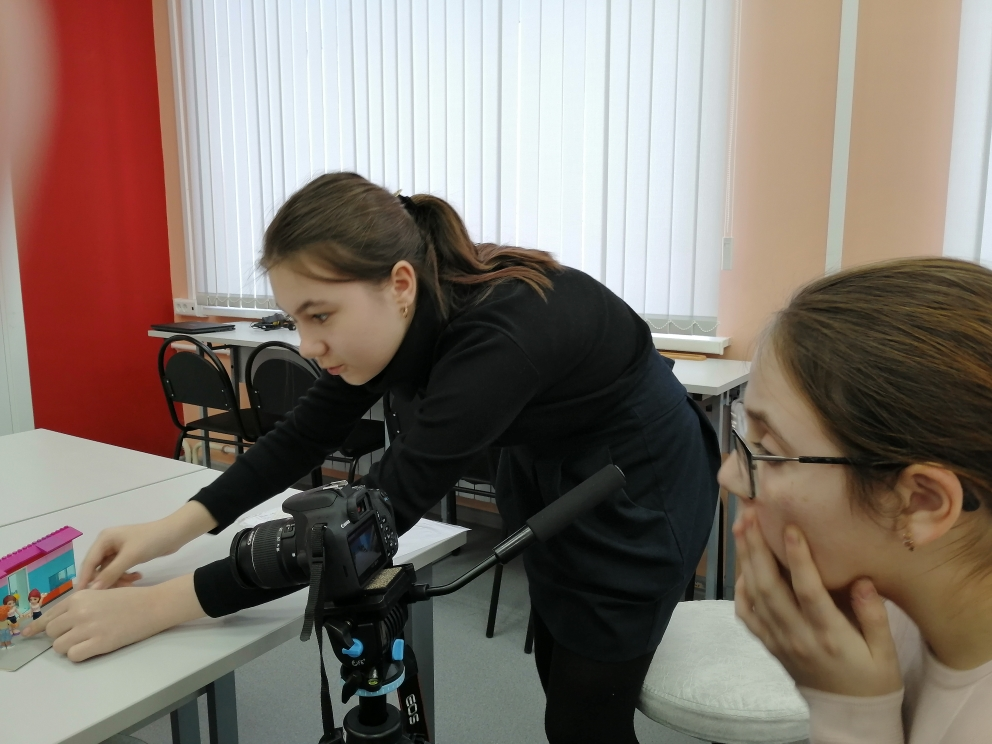 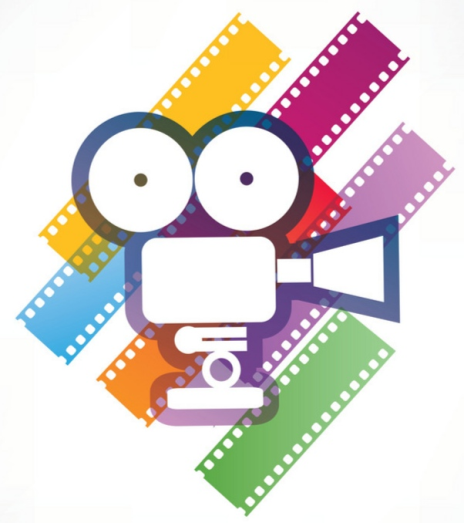 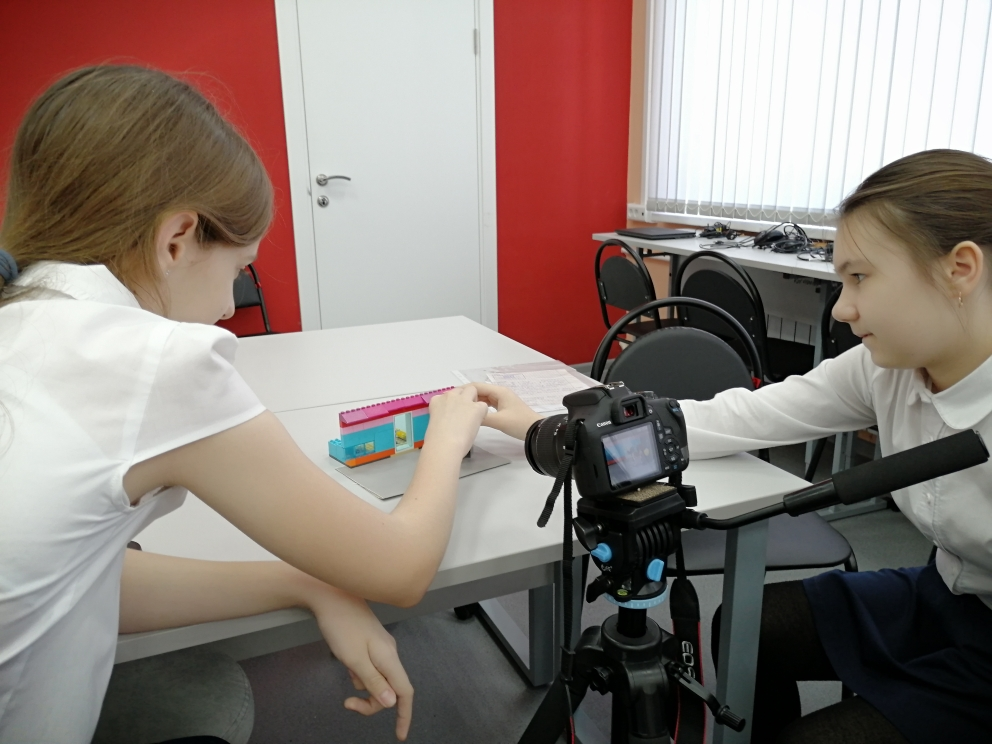 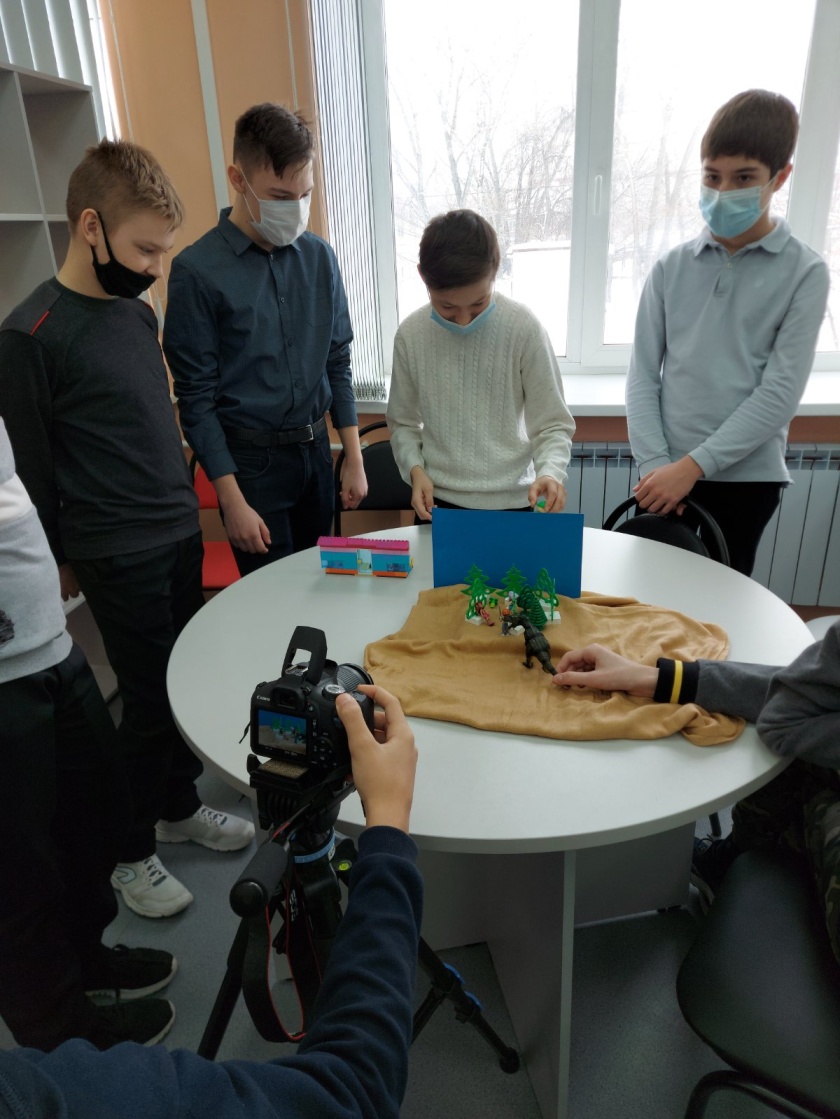 Мультипликация - это групповой творческий процесс.
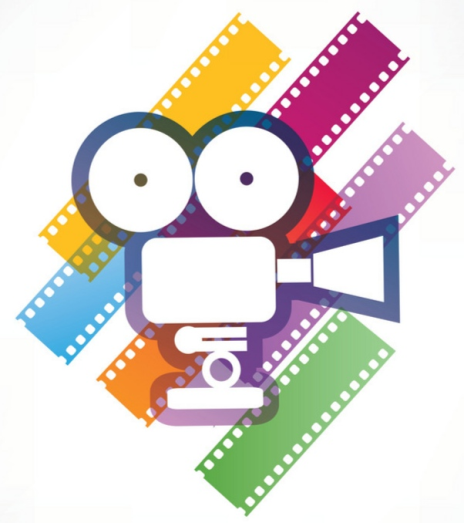 Творческая группа:
Сценарист
Режиссер
Художник
Аниматор
Оператор
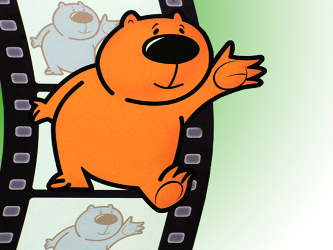 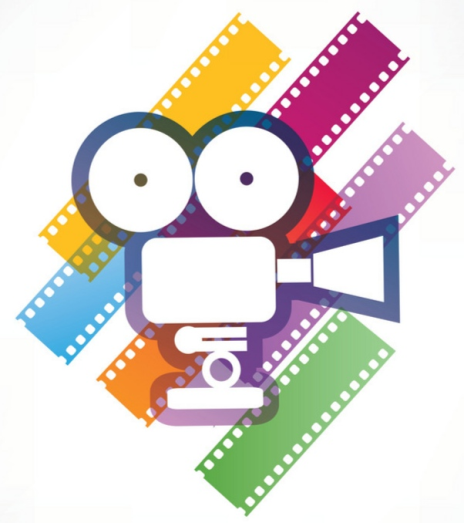 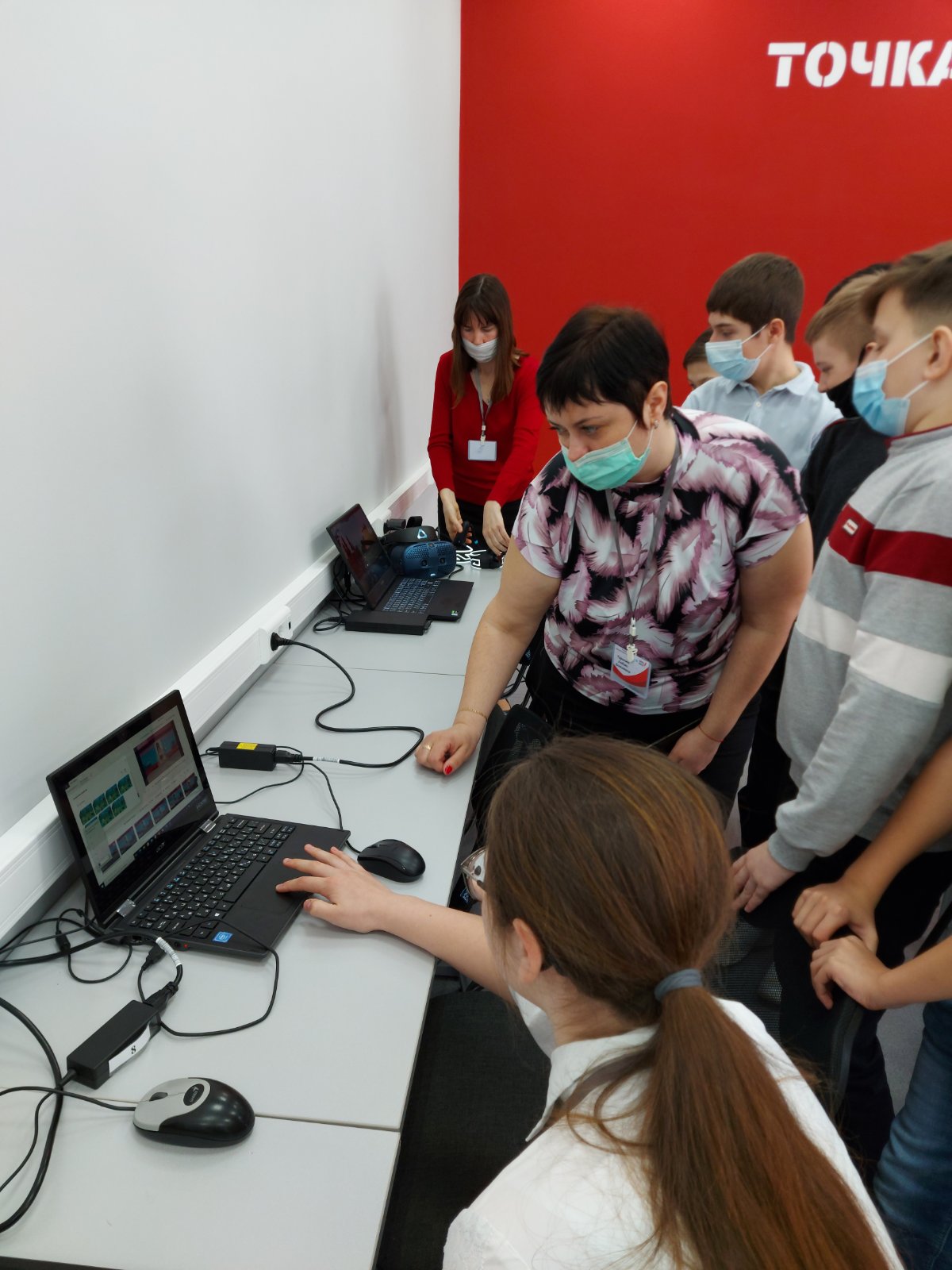 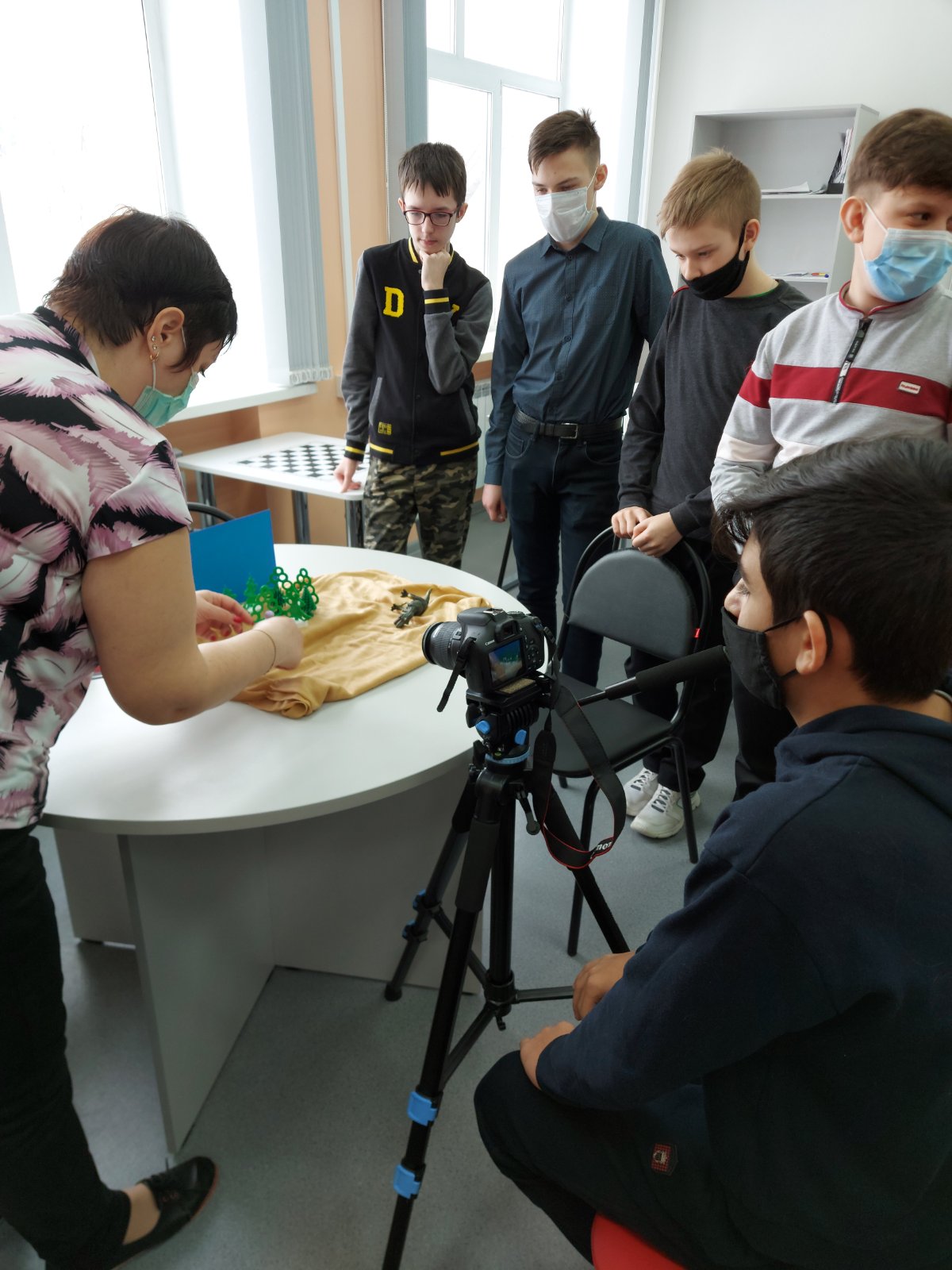 Монтаж проводим в Видеоредакторе MovieMaker
Чем большее количество кадров отснято, тем плавнее и правдоподобнее будет мультфильм
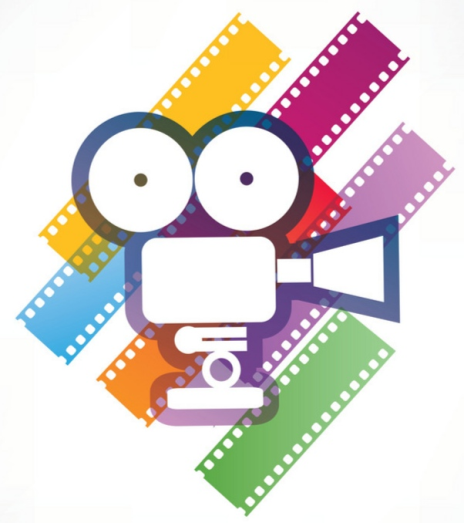 Завершается работа просмотром и обсуждением готовых результатов. Выполняя практические задания, обучающиеся развиваются, создают сами творческие проекты
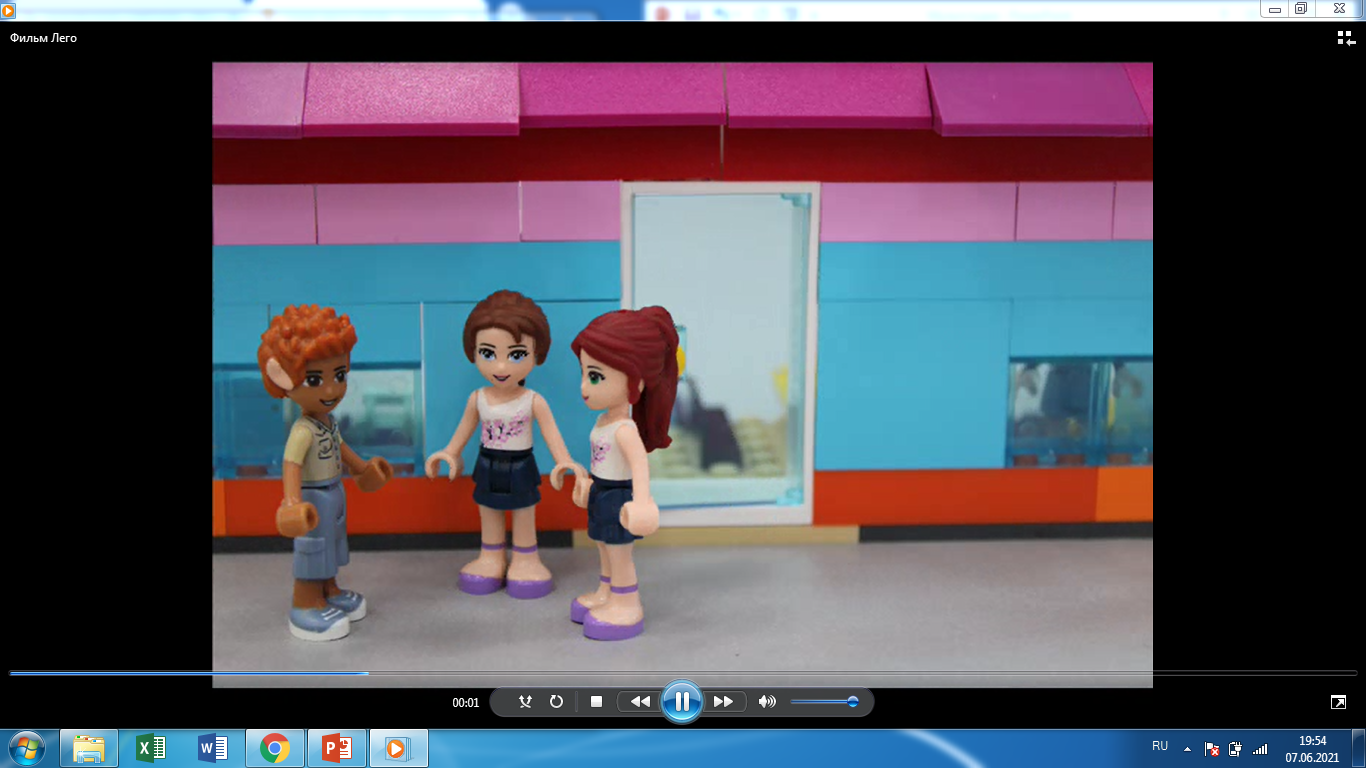 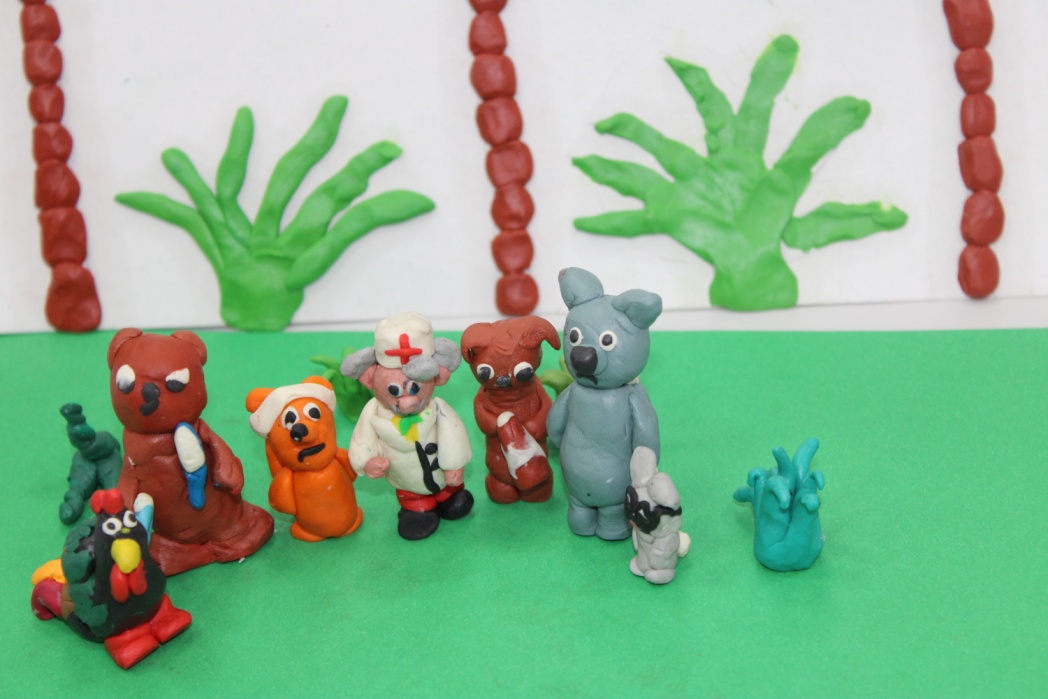 «Лечебница Доктора Айболита»
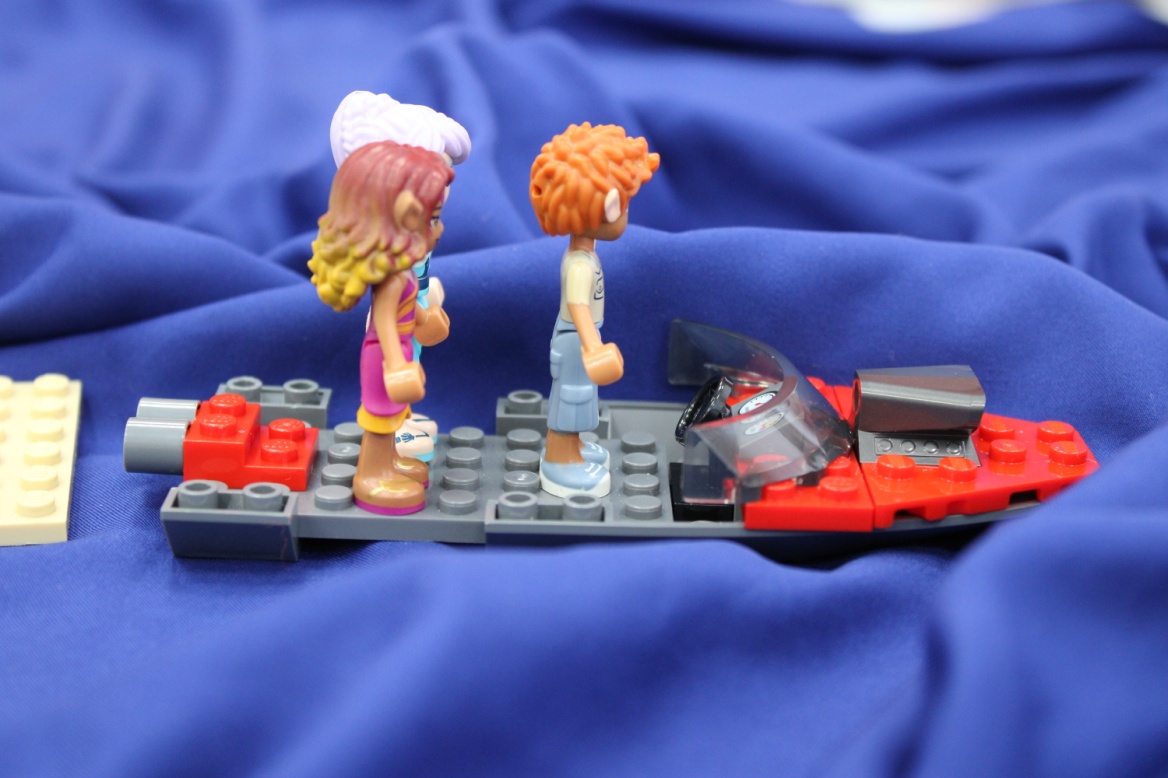 «Путешествие в страну эльфов»
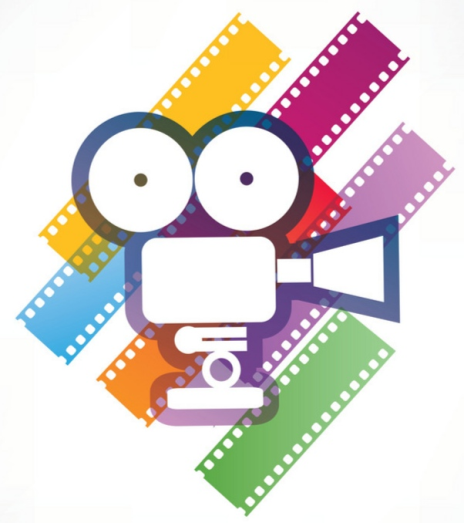 Спасибо за внимание!